Moderní technologie a bezpečnost
Biotechnologie a genetika
30.11. 2016 
Jakub Drmola
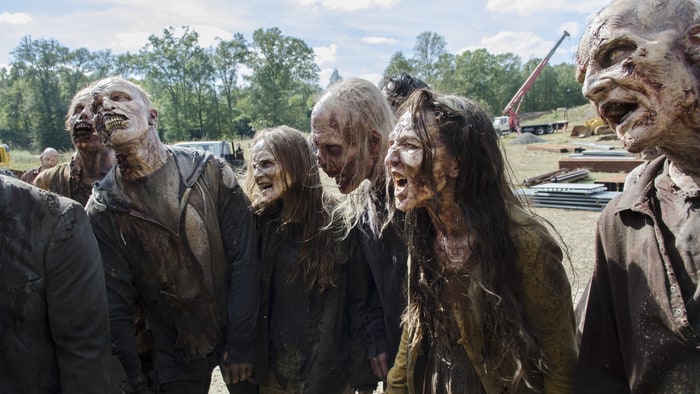 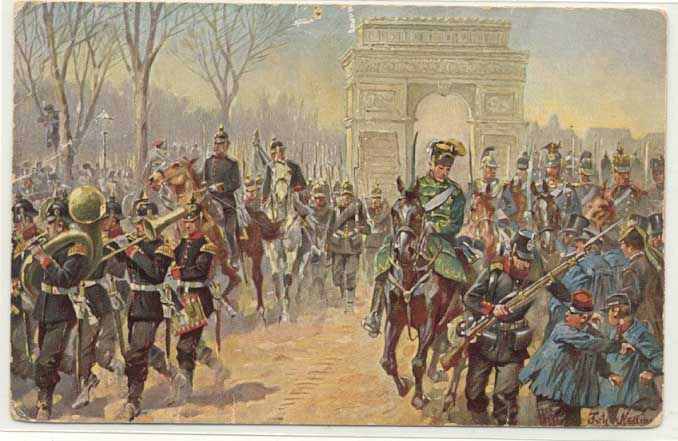 Španělská chřipka
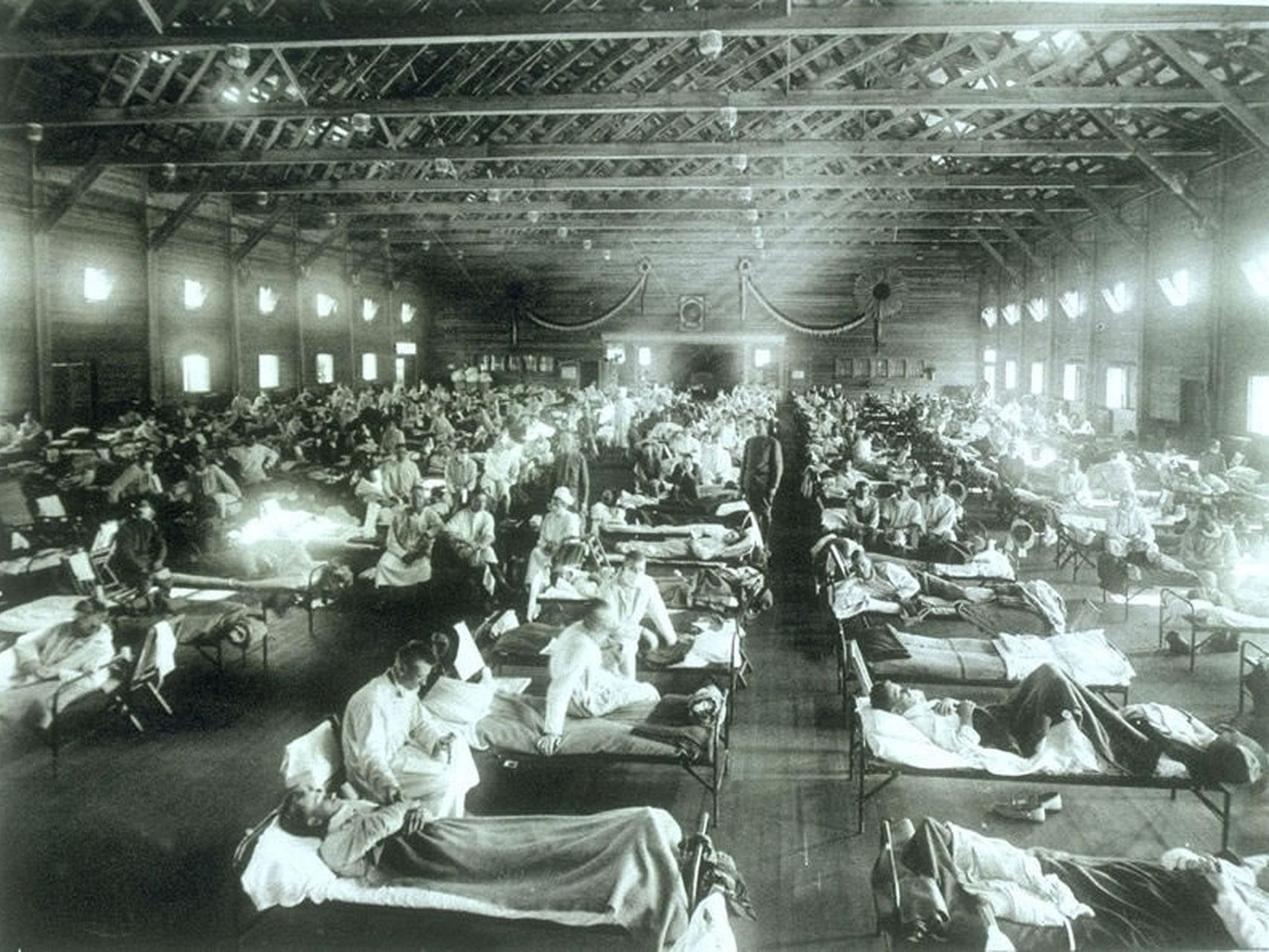 1918-1919
světová populace cca 1.75 bil. (WW1)
První světová válka: 15-19 mil. mrtvých 
Španělská chřipka: 20-100 mil. mrtvých
Druhá světová válka: 40-100 mil. mrtvých
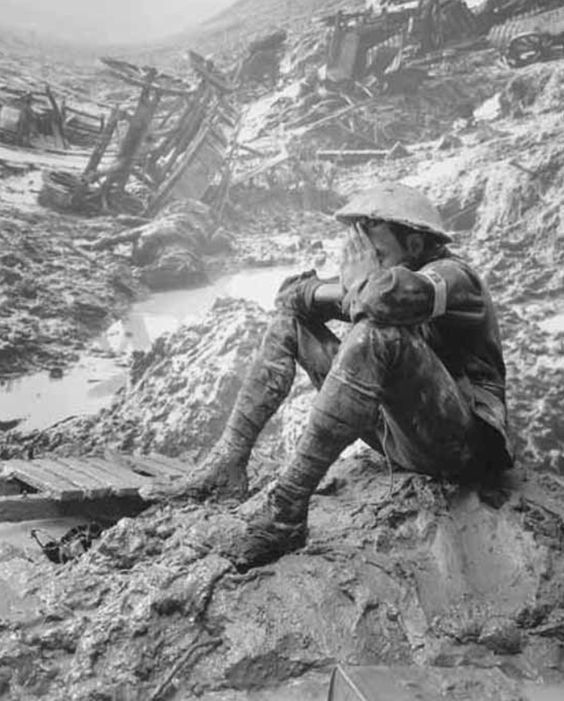 Vývoj medicíny
úzce spojen s válkami, pokusy na lidech
Archibald McIndoe (plastická chirurgie)
Dwight Harken (operace srdce)
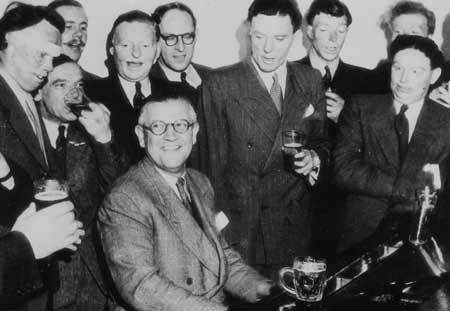 PTSD/Gulf War Syndrome/Shell Shock
https://www.youtube.com/watch?v=kvTRJZGWqF8
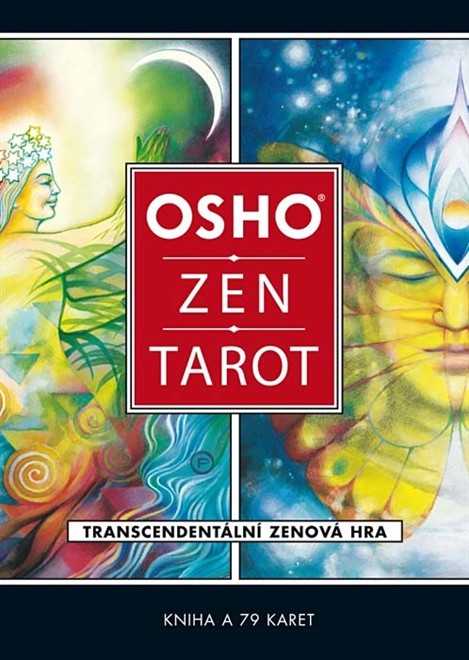 Bioterorismus
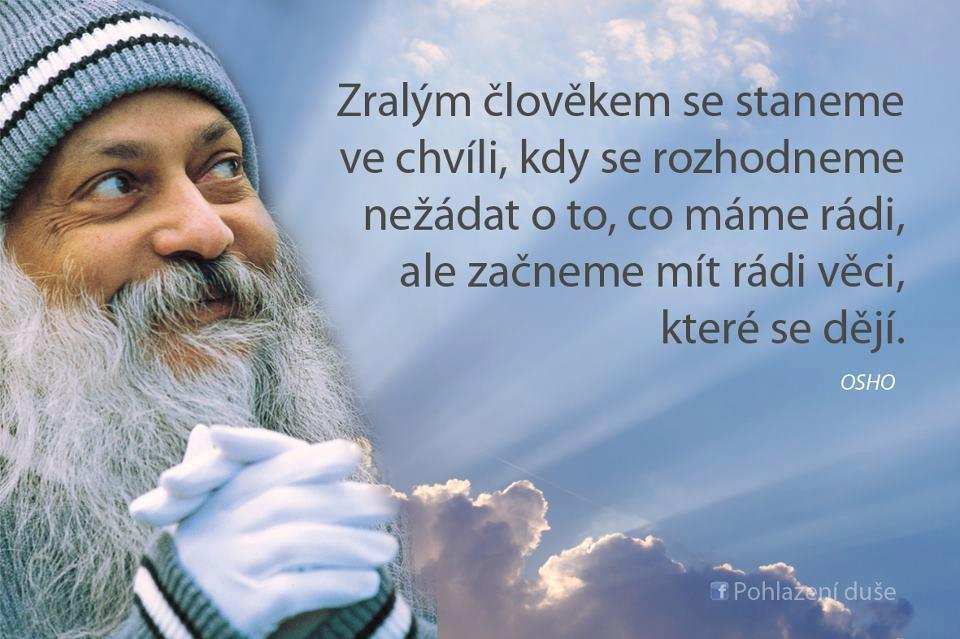 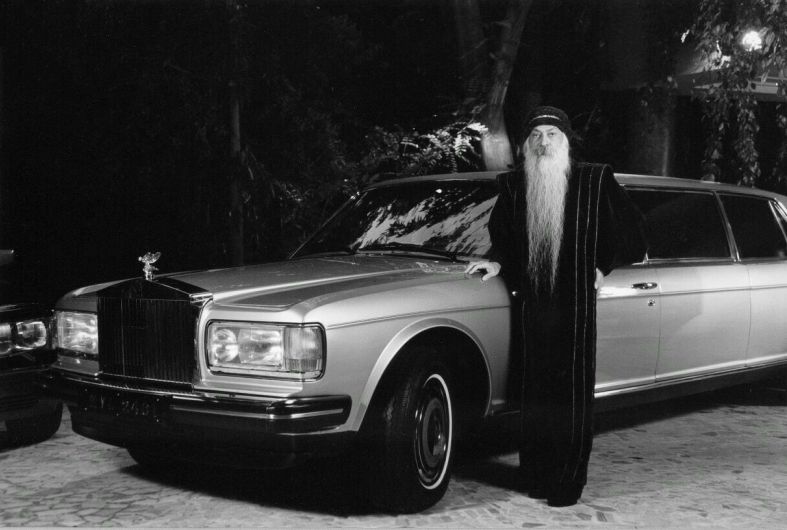 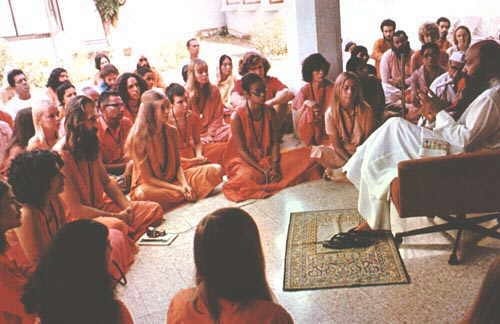 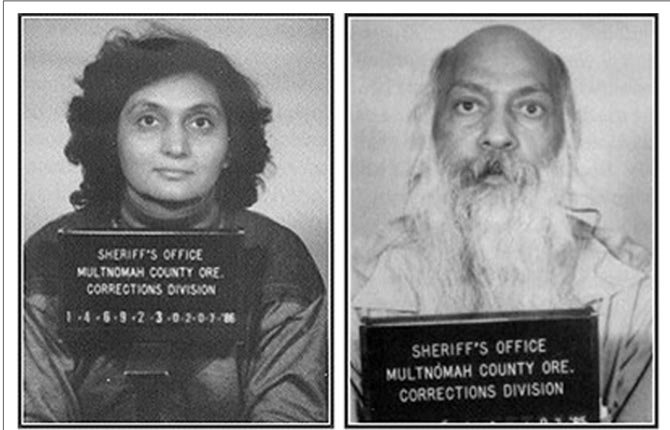 Ražníš/Osho (1984)
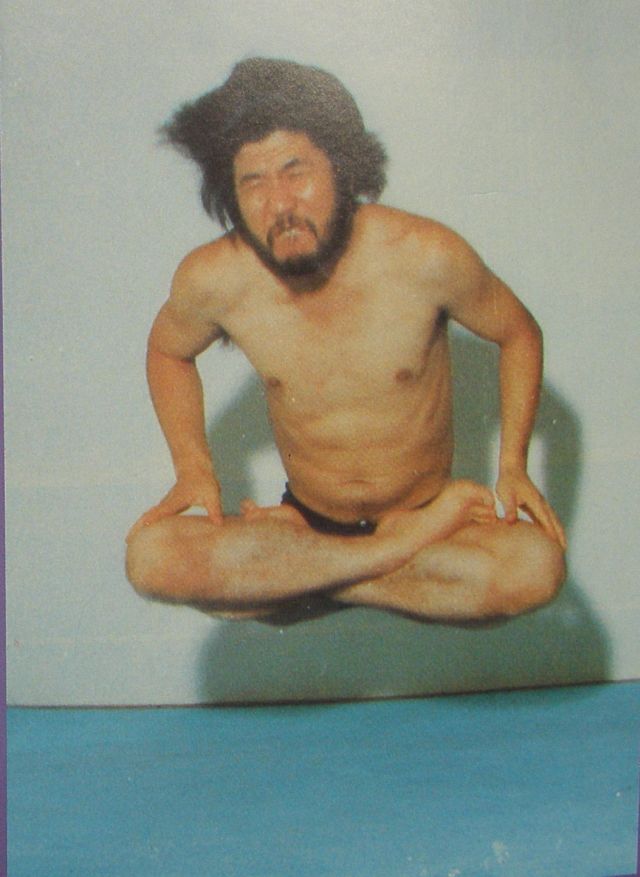 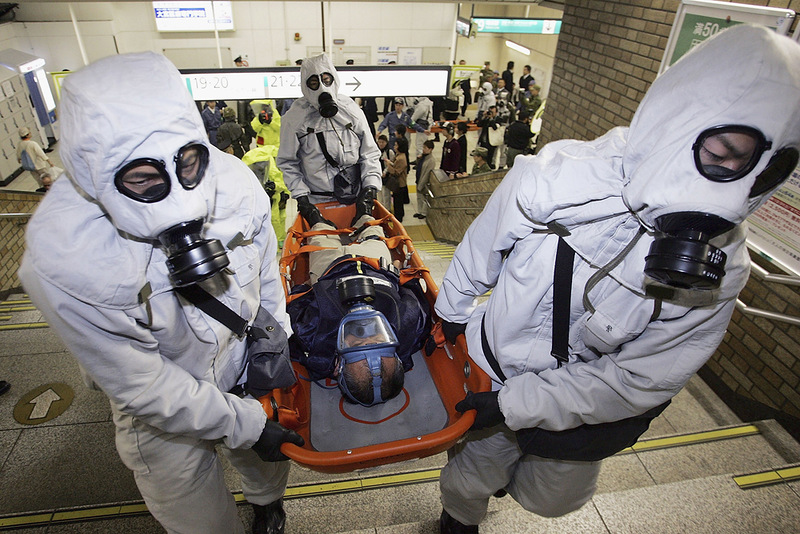 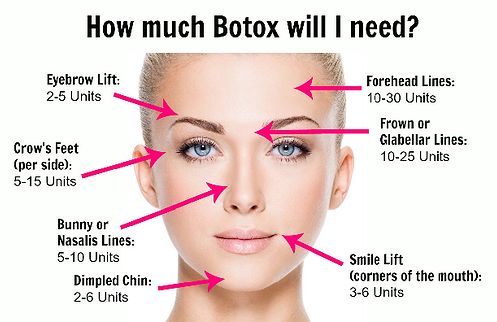 Bioterorismus
Ražníš/Osho (1984)
オウム真理教 (1990-5)
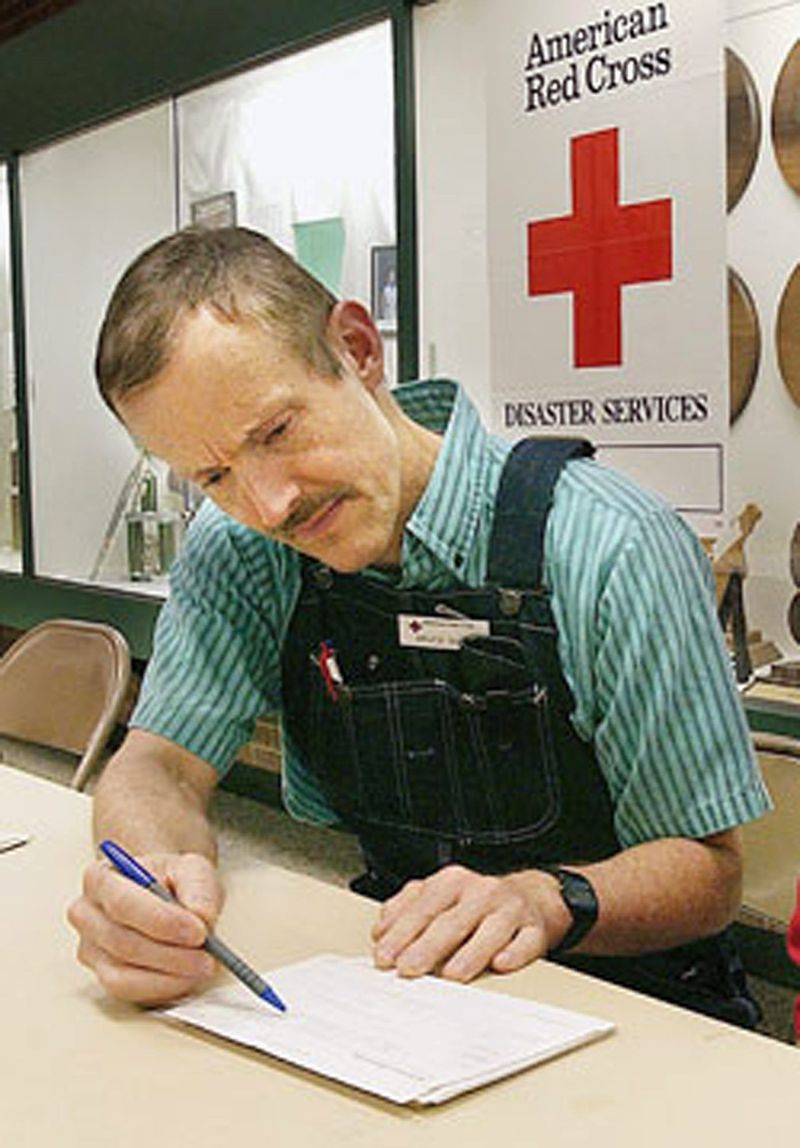 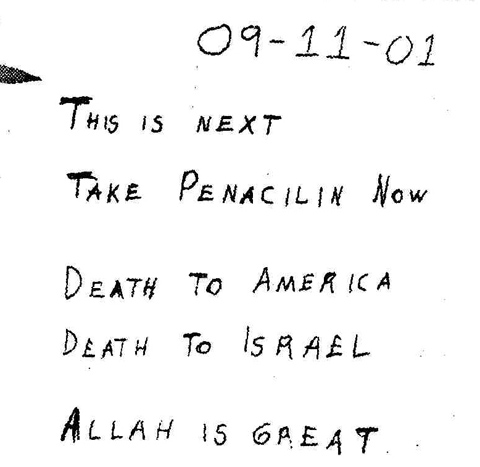 Bioterorismus
Ražníš/Osho (1984)
オウム真理教 (1990-5)
Bruce Ivins (2001)
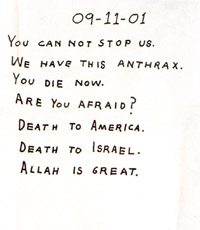 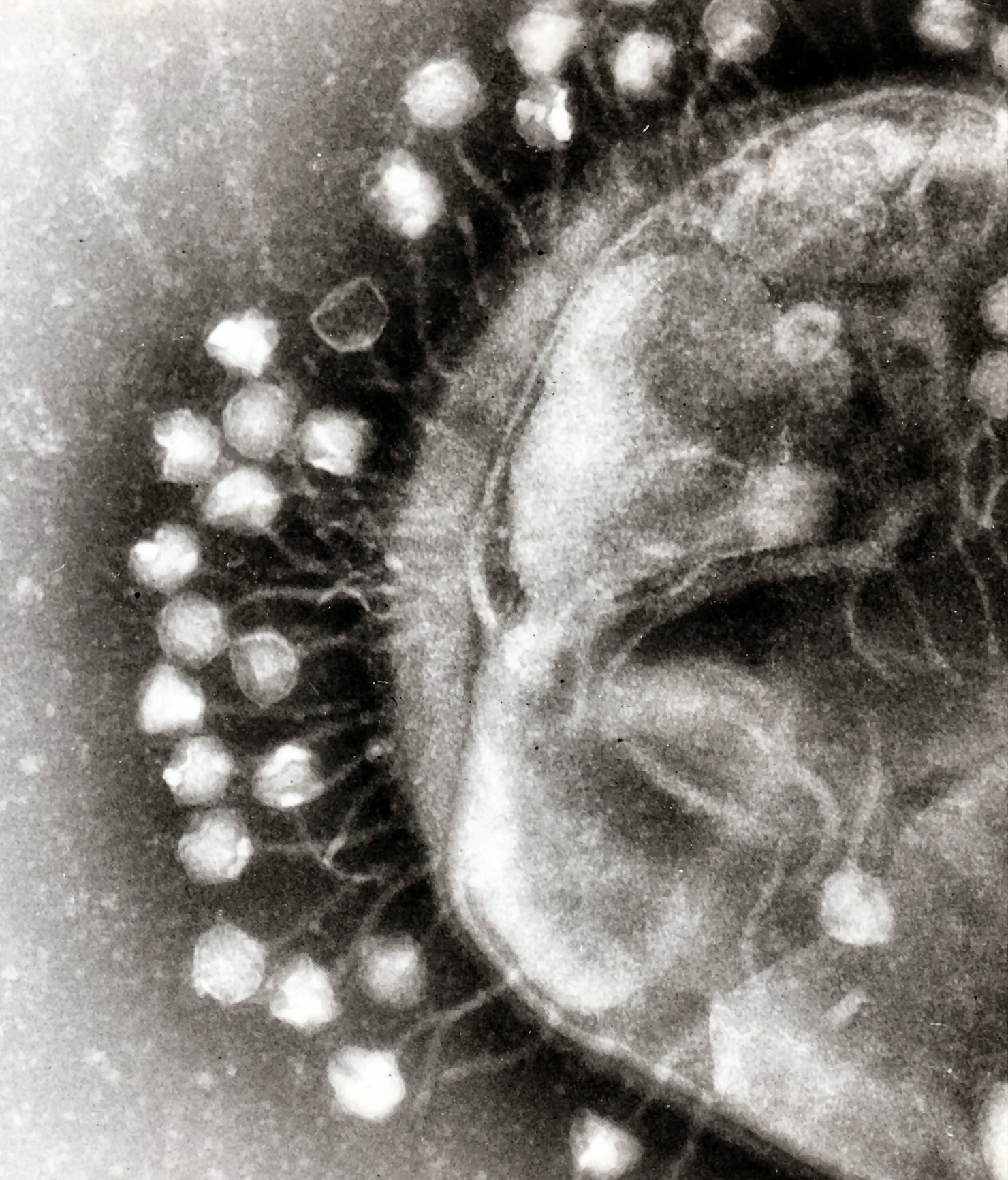 Antibiotika
objeveny 1928, nasazení od WW2
problém zvyšující se rezistence kvůli nadužívání
https://www.youtube.com/watch?v=plVk4NVIUh8
vývoj nových antibiotik extrémně pomalý
bakteriofágy?
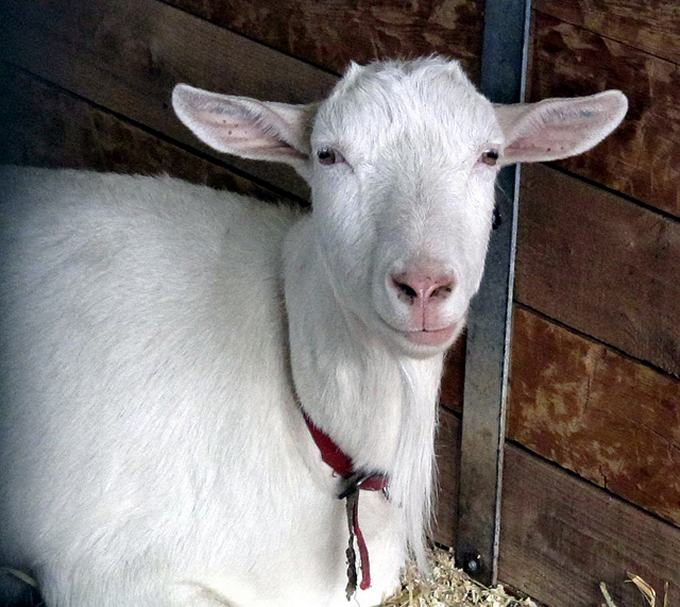 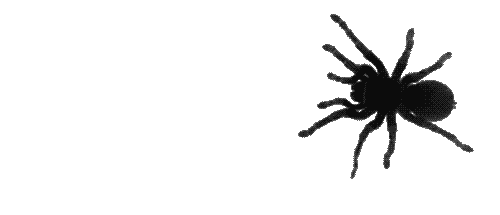 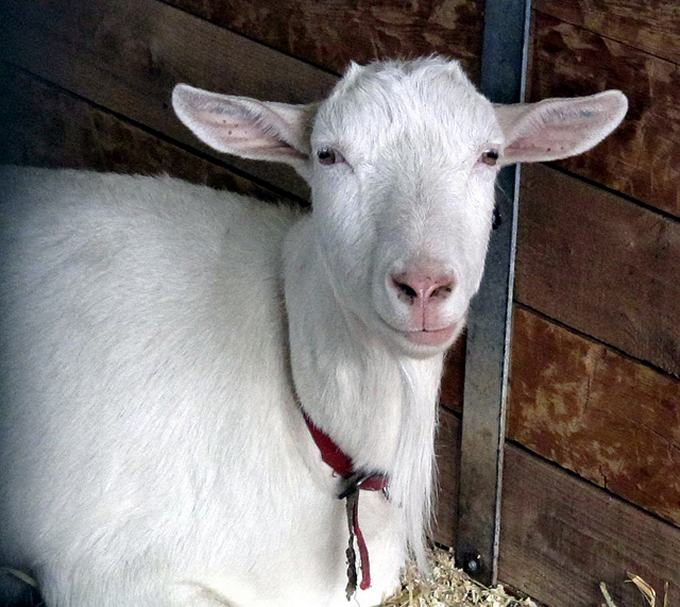 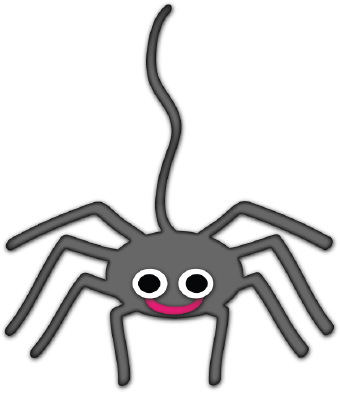 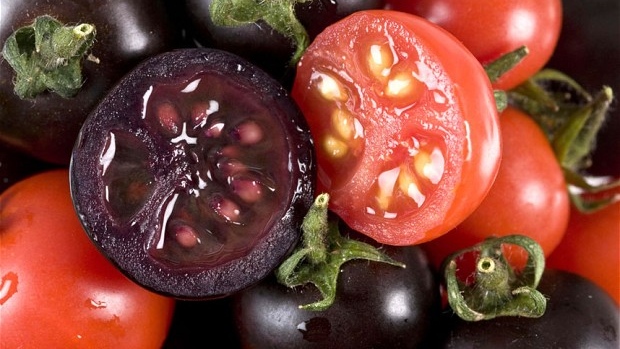 Bio-vymoženosti
GMO
designer babies
umělé orgány
syntetické organismy
brain interface
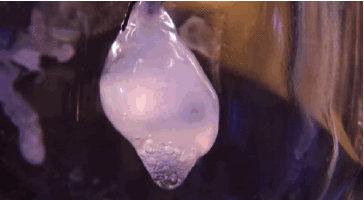